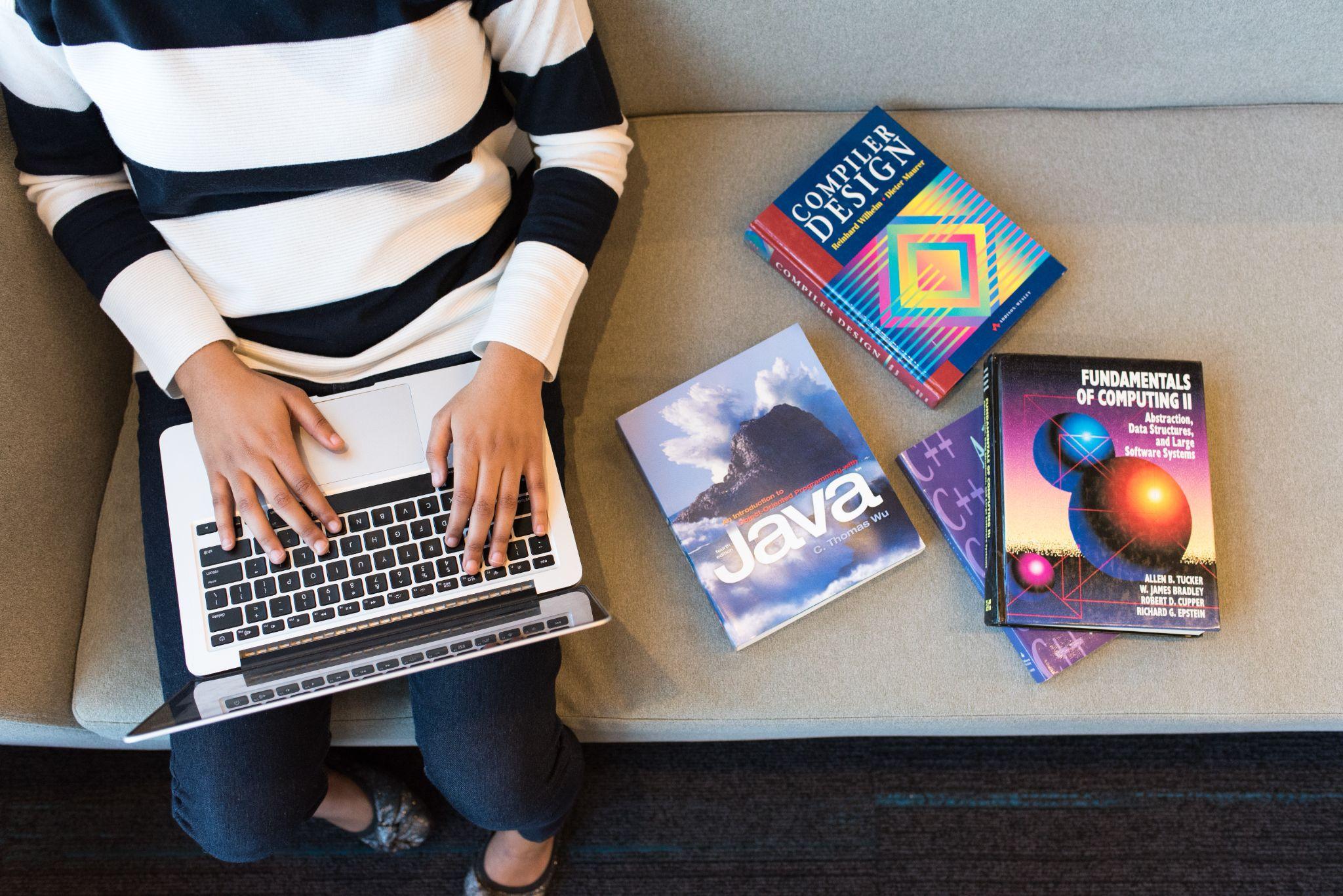 Embedded Ethics:Ethics of Algorithms for Resource Allocation
[Speaker Notes: Licensed by the University of Toronto Embedded Ethics Education Initiative, Nisarg Shah and Deepanshu Kush under the Attribution-NonCommercial-ShareAlike 4.0 International license. 
To view a copy of this license, visit https://creativecommons.org/licenses/by-nc-sa/4.0/.

Photo by Vitaly Vlasov from Pexels (https://www.pexels.com/photo/person-pointing-numeric-print-1342460/)
Photo by Charl Durand from Pexels (https://www.pexels.com/photo/the-thinker-statue-in-rodin-museum-france-6486112/)]
Breakout Activity 1
2
Breakout Activity 1
Logistics
We will create breakout rooms of ~6-8 students each
A moderator will come to your breakout room and provide a link to a Google Jamboard
Jamboard
Frame 1 recalls the vaccine distribution problem
Frame 2 asks you to identify potential issues with your solution
[7-8 minutes] Answer the question on this frame as a group using sticky notes
Frame 3 asks you to identify potential issues with the problem formulation
[12-13 minutes] Answer the question on this frame as a group using sticky notes

You have 20 minutes to work on this exercise!
3
Breakout!
4
Synthesis of Activity 1
Let’s go through some of the answers!
Food for thought
Various dimensions in which a flawed problem formulation can lead to ethical issues
Various ways in which a solution can be unethical
Takeaways
Before solving a problem, we should make sure we’re solving the right problem
For solving the problem, we should first ensure we are implementing an ethical solution, and then worry about how to implement it
5
Stakeholders
We will use stakeholder theory to explore some of the ethical aspects of vaccine distribution between countries 
Primary stakeholders: people who are eligible to receive resources
It is important that any valid claims made by primary stakeholders be acknowledged when distributing resources
These claims will be framed in terms of “building blocks” (next slide)
Secondary stakeholders: people related to the situation who have special knowledge or expertise regarding it
The special knowledge or expertise of stakeholders often reveals something important about how resources should be distributed
6
Building Blocks of a Theory of Fairness
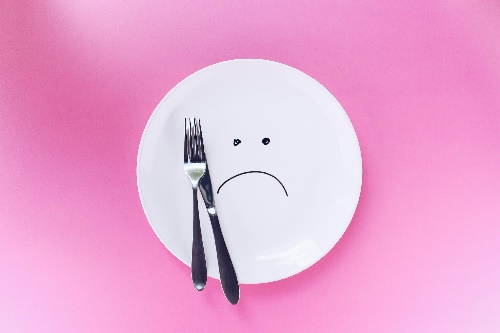 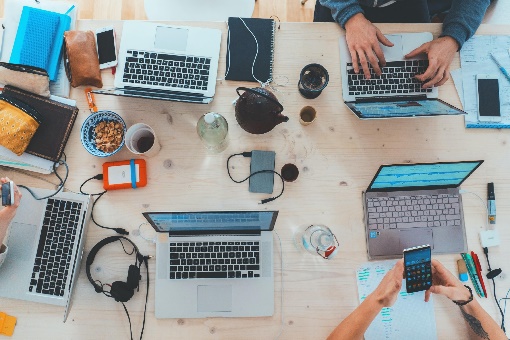 Rights to a minimum: making sure that everyone has a bare minimum needed to survive, thrive, etc.
Efficiency: making sure resources are allocated where they are used most effectively
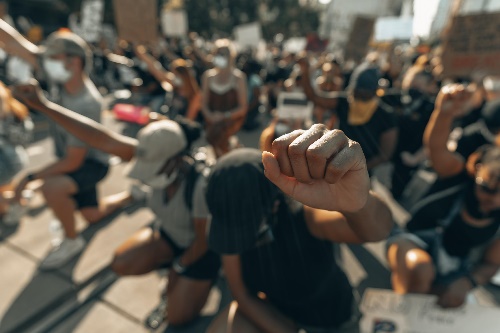 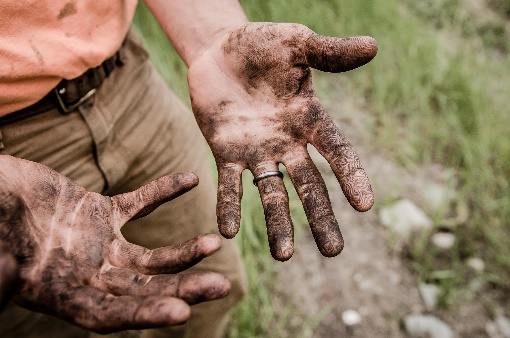 Efficiency
Equality: making sure that everyone gets the same amount of resources, or that no one receives more or less for arbitrary reasons
Desert: making sure people get what they deserve (e.g. because they have worked for it)
[Speaker Notes: Photo Sources (from top left, clockwise):
Image 1 Source: Marvin Meyer at unsplash (https://unsplash.com/photos/SYTO3xs06fU)
Image 2 Source: https://pixabay.com/photos/people-male-dirty-hand-palm-2594449/
Image 3 Source: Clay Banks at unsplash.com (https://unsplash.com/photos/qT7fZVbDcqE)
Image 4 Source: Thought Catalogue on unsplash.com (https://unsplash.com/photos/fnztlIb52gU)]
Breakout Activity 2
Logistics
We will create the same breakout rooms as in previous activities
A moderator will come to your breakout room and provide a link to a new Google Jamboard
Jamboard
Frame 1 describes various stakeholders and tells you which stakeholder’s perspective you are supposed to take
Frames 2 and 3 ask you questions that you need to answer from your stakeholder’s perspective

You have 20 minutes to work on this exercise!
8
Breakout!
9
Synthesis of Activity 2
10
Synthesis of Activity 2
Let’s go through some of the answers!
Food for thought
How do you identify all possible stakeholders for a given problem?
How do you determine the needs and priorities of these stakeholders?
Takeaways
Different individuals or groups can, in some contexts, have differing claims to a resource
An ethical solution must find a balance between the needs and priorities of all stakeholders
It should be justifiable to each stakeholder!
11
Time for some polls!
12
Poll 1
Imagine two hypothetical countries requesting 10M vaccines each
Which of the following two vaccine allocations is fairer in your opinion?
Requested Doses
10M
10M
Allocation A
6M
10M
Allocation B
7.5M
7.5M
13
Poll 2
Now imagine two hypothetical countries requesting different numbers of doses
Which of the following two vaccine allocations is fairer in your opinion?
Requested Doses
10M
5M
Allocation A
4M
2M
Allocation B
3M
3M
14
Poll 3
15
Concluding Remarks
16
Designing an Ethical Algorithm
1
2
3
4
5
6
IDENTIFY STAKEHOLDERS
LEARN THEIR NEEDS
SET THE SYSTEM GOALS
DESIGN THE ALGORITHM
EXPLAIN TO STAKEHOLDERS
FEEDBACK & ITERATE
Pay attention to primary vs secondary stakeholders
Elicit them directly (e.g., focus groups) or learn from data
Find a good balance between the needs of different stakeholders
Design an algorithm for optimizing your set system goals
Justify your algorithms and its outcomes to the stakeholders
Get feedback from the stakeholders to improve your algorithm
17
Ethics
This module focused primarily on fairness in the form of distributive justice
There are many, many other aspects to ethics
Privacy
Safety & reliability
Transparency
Consent
Rights
Data ownership
Agency
Environmental impact
…
18
Acknowledgements
This module was created as part of an Embedded Ethics Education Initiative (E3I), a joint project between the Department of Computer Science1 and the Schwartz Reisman Institute for Technology and Society2, University of Toronto.

Instructional Team:
	 Nisarg Shah, Deepanshu Kush, Steven Coyne, Emma McClure

Faculty Advisors:
	Diane Horton1, David Liu1, and Sheila McIlraith1,2 

Department of Computer Science
Schwartz Reisman Institute for Technology and Society
University of Toronto
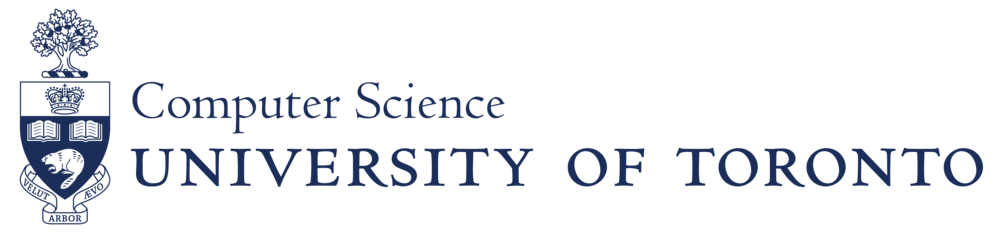 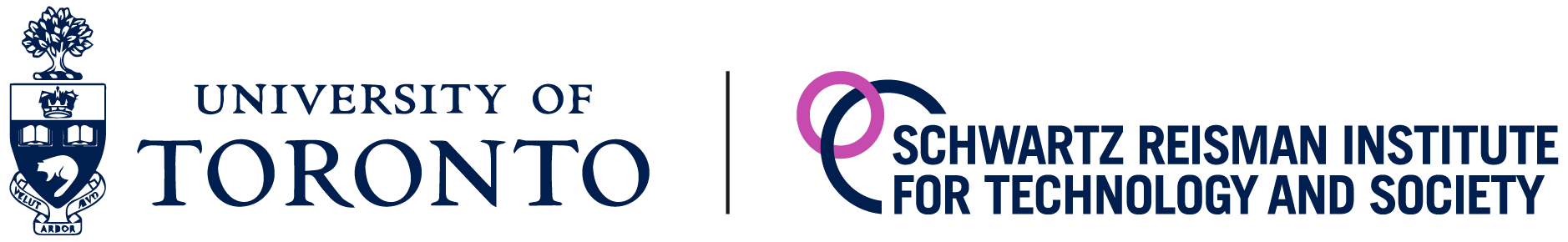 19